Analysis of E.coli  bacteria on atmospheric filters
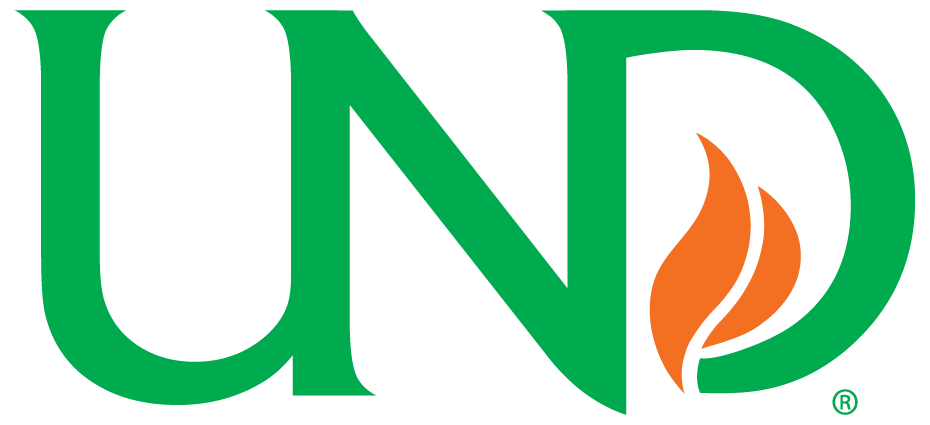 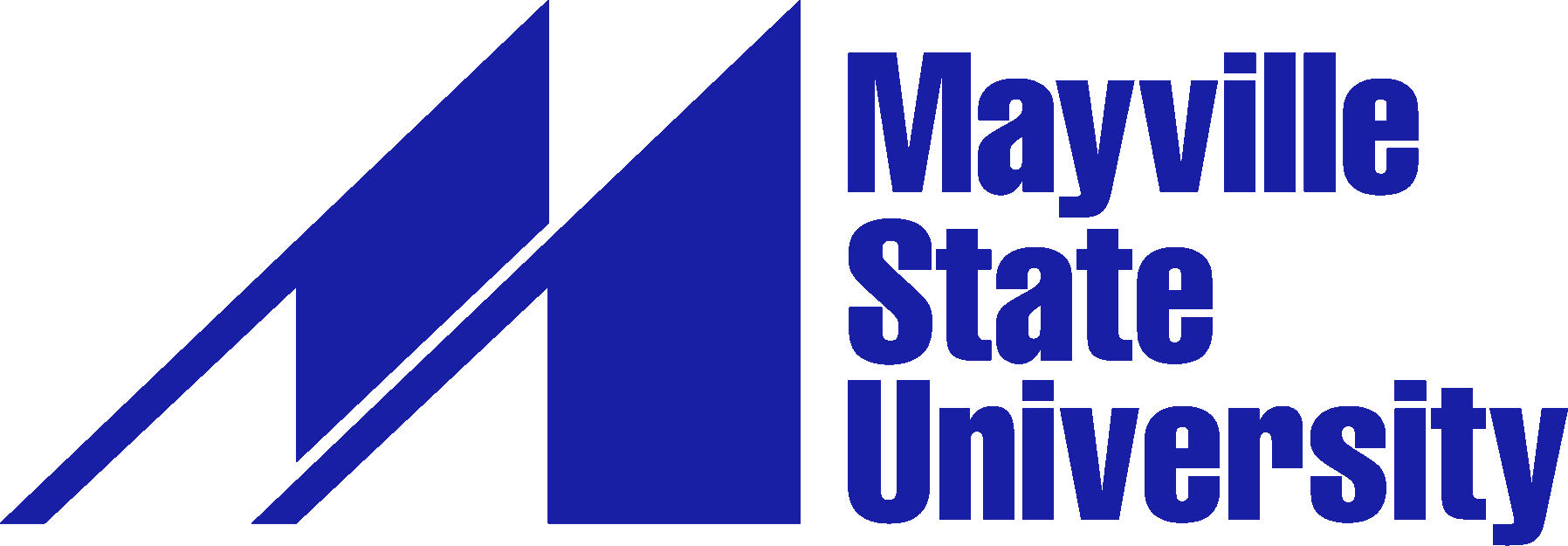 Frida Garcia1, David Delene2, and Rebecca Simmons3
1Mayville State University, North Dakota  
2Department of Atmospheric Sciences, University of North Dakota 
3Deparment of Biology, University of North Dakota
Interdisciplinary
Renewable & Environmental
Chemistry REU
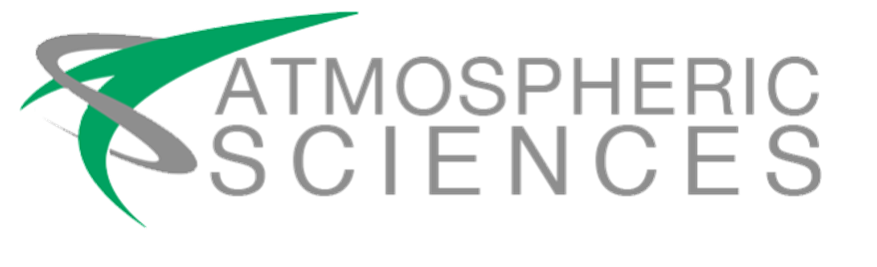 TSI.BLANK
TSI.A
NEGATIVE
TSI.B
INTRODUCTION
Bacteria cause ice to form at warmer temperatures, making them effective ice nuclei. Ice nuclei are responsible for causing precipitation. There are two ways to properly collect bacterial samples: 1. TSI atomizer and 2. Sparging Liquid Aerosol Generator (SLAG). We tested an known sample  (E.coli C41) as a way to test the effectiveness of both methods, because it is a good model organism, safe, and commonly used.



The goal of the project is to demonstrate a proof of concept and establish the best way to collect atmospheric samples.
CONCLUSIONS
DNA was detected in the filters.
Filters contain from -0.3ng/μL  to 15ng/μL  DNA. 
Longer collecting times result in higher concentrations of DNA.
E.coli  was not detected in samples. The collected bacteria appear to be contaminates from water. 
Bleaching and autoclaving equipment is effective for avoiding contamination.
TSI Atomizer
ACKNOWLEDGEMENTS
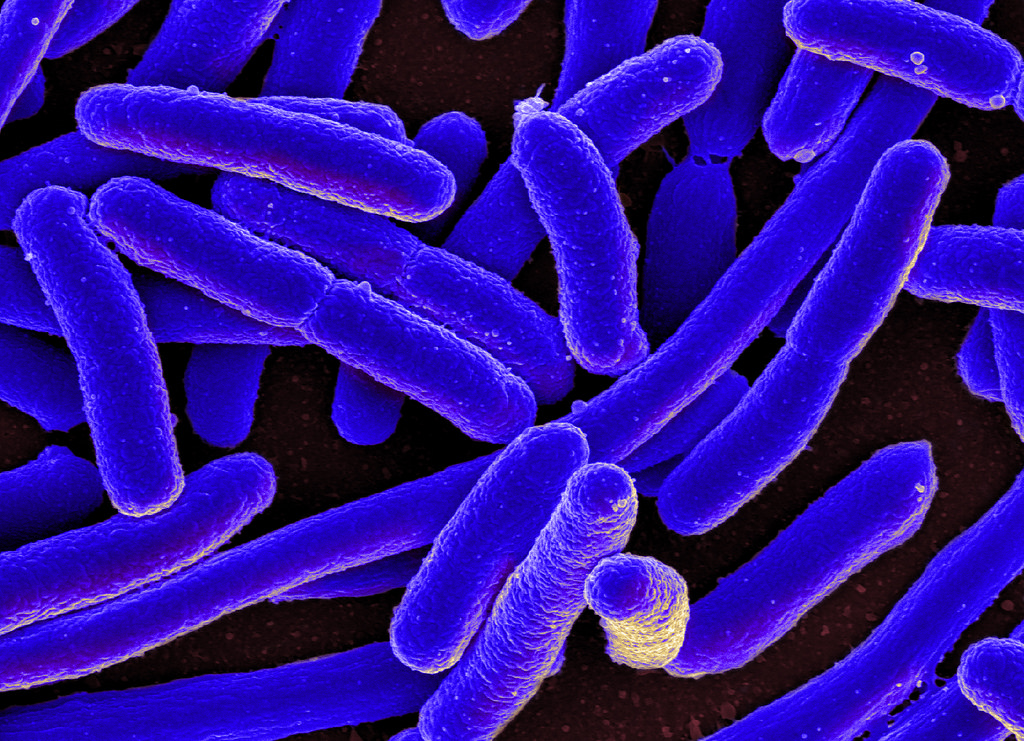 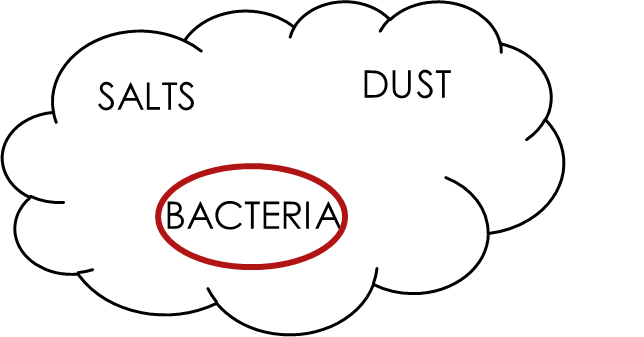 Dr. Frank Bowman
Dr. Brian Darby
Arlete Lohnes
Madison Jochim
Matthew Flom 
Julie Hibarger
We would like to acknowledge support from National Science Foundation (NSF) REU IREC program in No. CHE-1757 922. Any opinions, findings, and conclusions or recommendations expressed in this material are those of the author(s) and do not necessarily reflect the views of the NSF.
E. coli C41
Filter
Compressed Air (1.884Lpm)
SLAG
Filter
TSI 
Atomizer
Compressed Air (4 Lpm)
FUTURE WORK
Aerodynamic Particle Sizer (APS)
Measures the sizes of particles to verify the presence of bacteria
Scanning Electron Microscope 
Allows visualization of bacteria to see differences in TSI and SLAG collecting methods
Diffusion Dryer
Air Filter
SLAG
E. coli
QUESTIONS
Is DNA detected in the filters?
How much DNA is in the filters?
How does the amount of collection                   			time impact how much DNA is 			collected?
Did we find E. coli?
What the best procedure to avoid 			bacterial contamination?
E. coli and Water Mixture
Air Filter
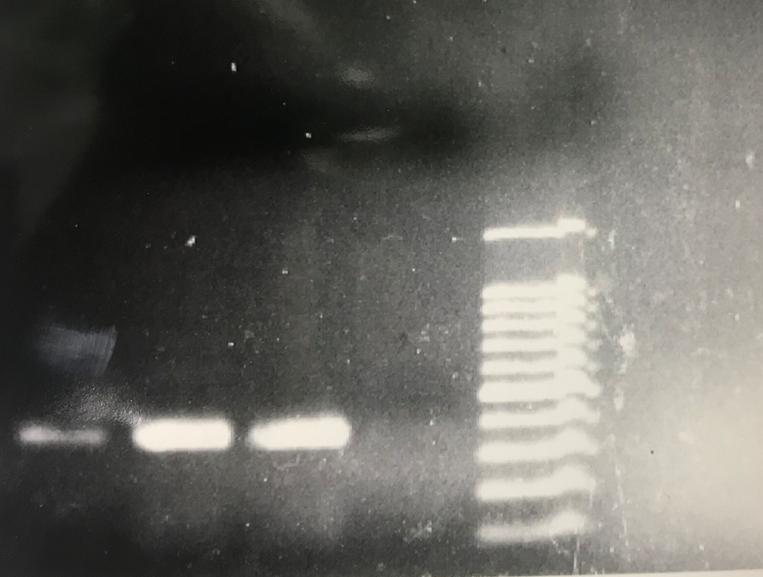 METHODS
Atmospheric collections 
TSI Atomizer 
Sparging Liquid Aerosol Generator (SLAG)

DNA identification
Polymerase Chain Reaction (PCR)
16S rDNA (300-400bp)
Dideoxy-sequencing  
Assembled forward and reverse sequences using the program Sequencher
Compared resulting sequences with published sequences contained in National Center of Biotechnology Information (NCBI) using BLAST searches.
1000
900
800
700
600
500
400

300

200

100
Bp (base pairs)
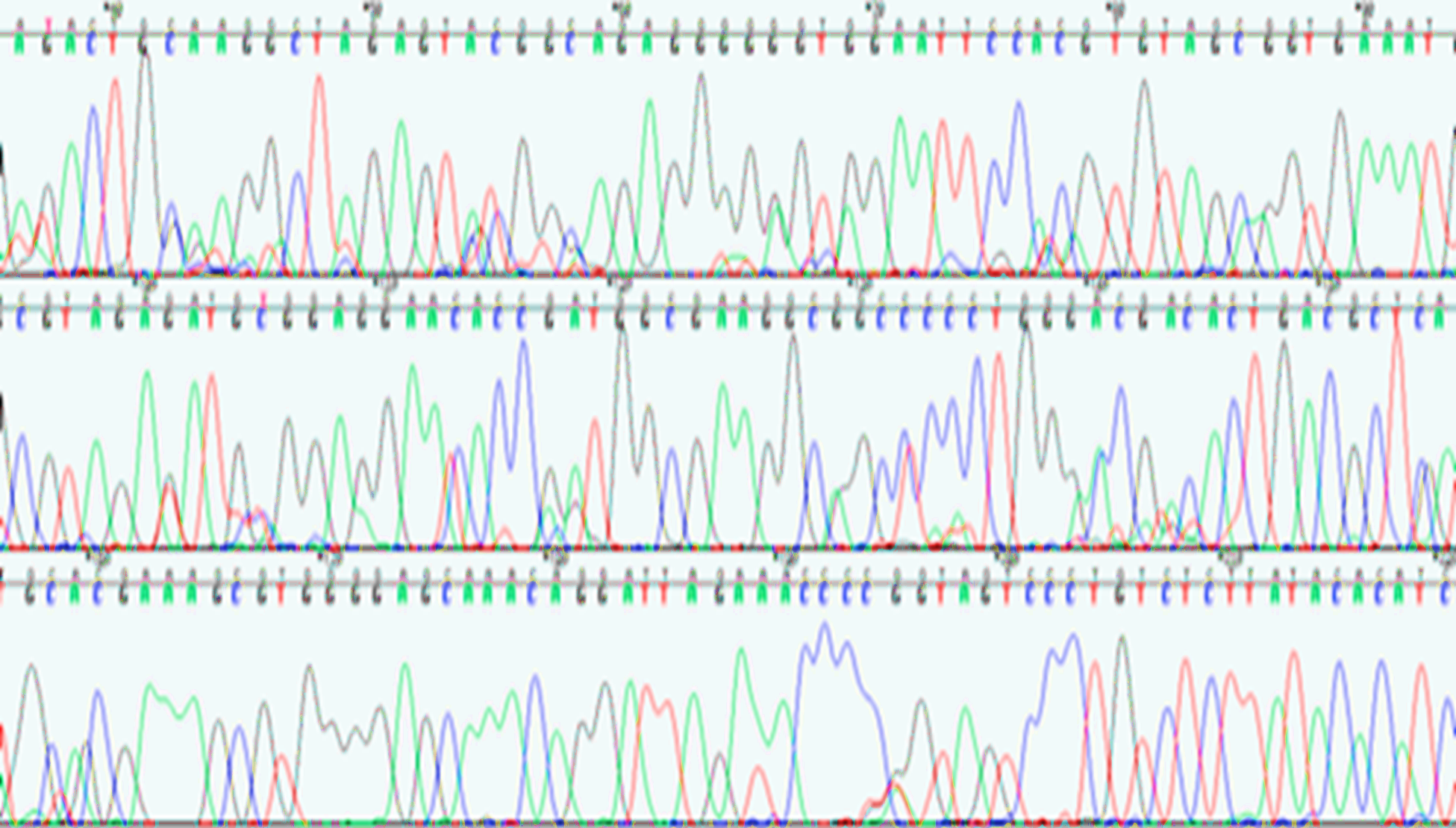 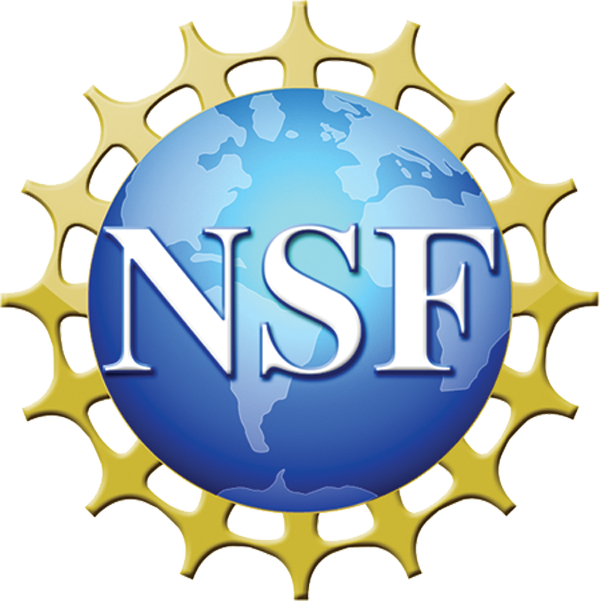 Figure 1. Results from one PCR amplification of TSI samples. This gel indicates that the TSI collecting device was contaminated. The ladder on the left is an indicator for amplicon size, indicating that the correct region is amplified.
Figure 2. A representative DNA chromatogram that shows the DNA sequence for one bacterial fragment